Systems Engineering OfficeReport
David Borges
CEOS SEO, NASA
Agenda Item 8.4
SIT TW 2023, ESA/ESRIN
19 October 2023
SDG   Coordination Group
Continuity & Future Work
David Borges, SEO, NASA
Marc Paganini, SIT Chair Team, ESA
Flora Kerblat, CSIRO
SDG Coordination Group: Members
Lead Agencies: ESA, NASA, CSIRO, NOAA
SME Content support: CNES, SANSA, JAXA, DLR, etc.
Technical contributions rely on experts across CEOS and external bodies (GEO communities, UN Agencies, etc.) including many other CEOS Agencies
Slide ‹#›
ESA CEOS SIT Chair 2022-2023
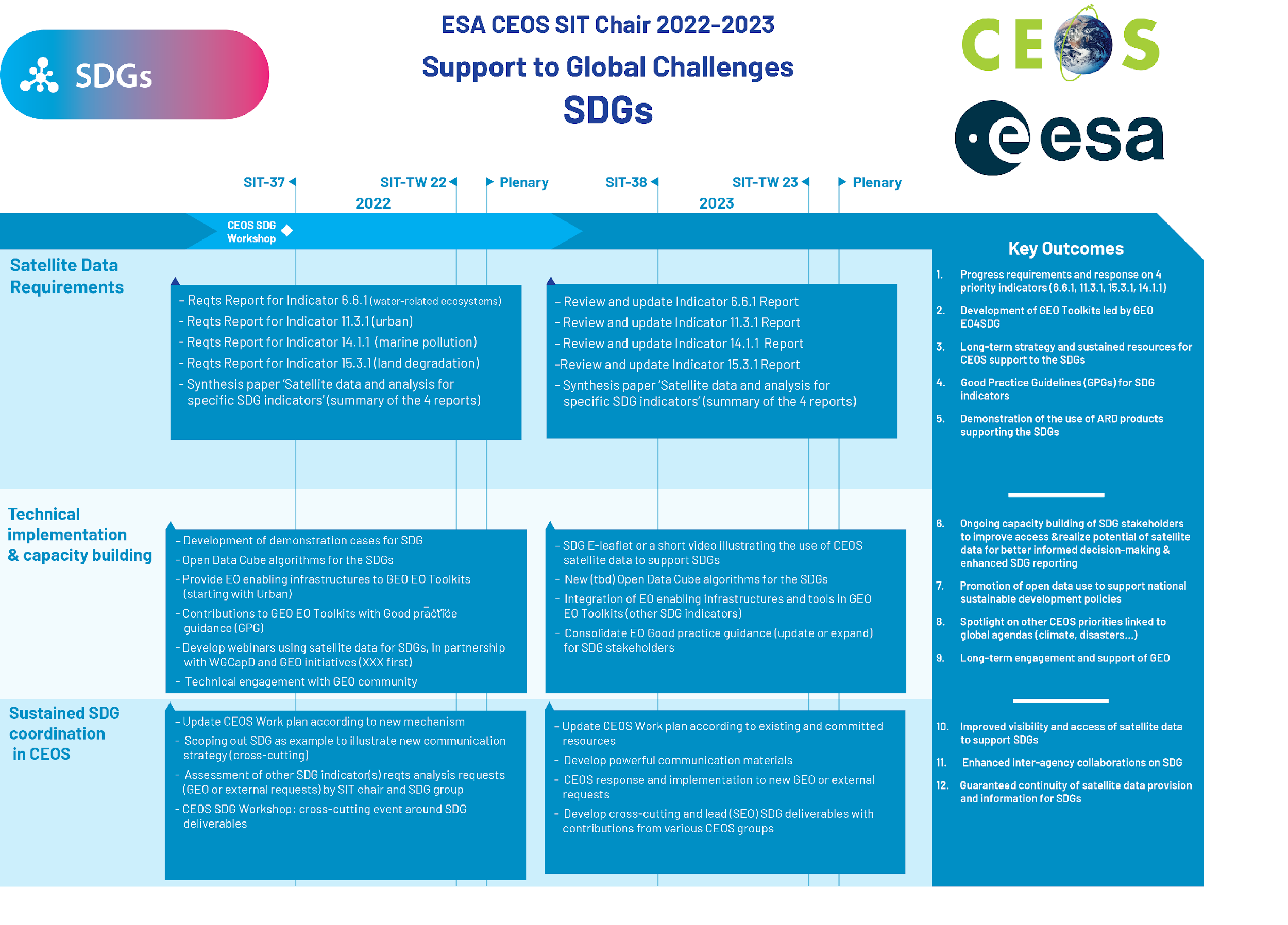 ESA CEOS SIT chair priorities on SDGs
for the 2022-2023 time frame 


3 main lines of SDG priorities

Analysis of the relevance of satellite data for SDG indicators, starting with SDG 6.6.1 (water), 11.3.1 (urban), 14.1.1 (marine pollution) and 15.3.1 (on land degradation)

EO demonstrators and Capacity Building (in partnership with GEO activities and CEOS WGCapD)

Sustainable CEOS coordination and involvement on SDGs
Progress since SIT-38
Since its creation at Plenary 2021, the SDG Coordination Group has:
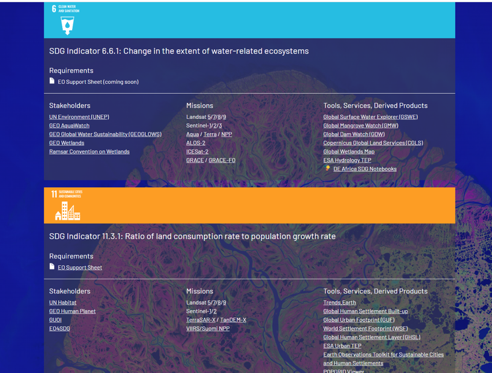 Monthly meetings (last one 26 September): Notes
Expected completion of most 2023 Deliverables
Evaluating GEO / CEOS coordination
Coordinated CEOS capability with WGCapD to support UN Space Training event in Brindisi, Italy

2023 GEO SDG Award Winner!
ceos.org/sdg
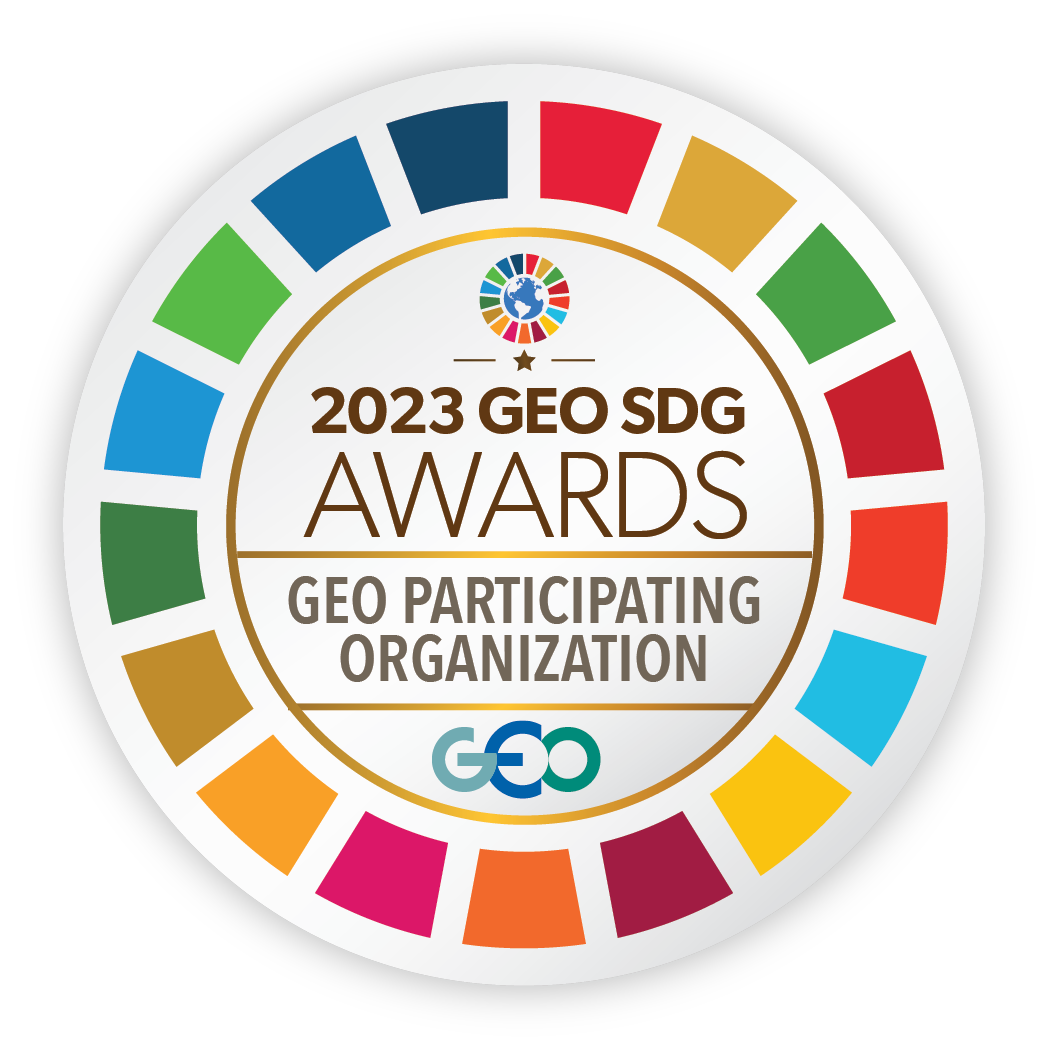 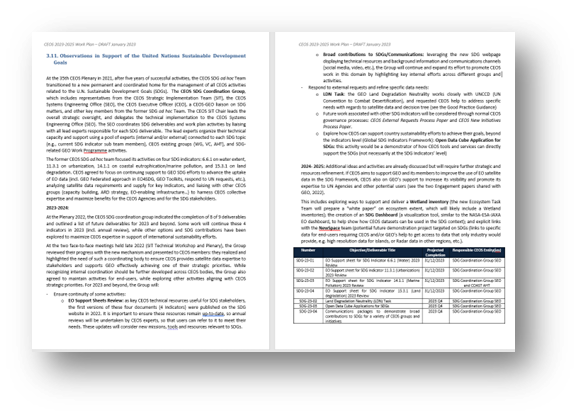 Slide ‹#›
2023 GEO SDG Award
Winner
Recognizing the productivity, innovation, novelty and exemplary efforts  in the use of Earth observations to support sustainable development.
CEOS SDG Coordination Group
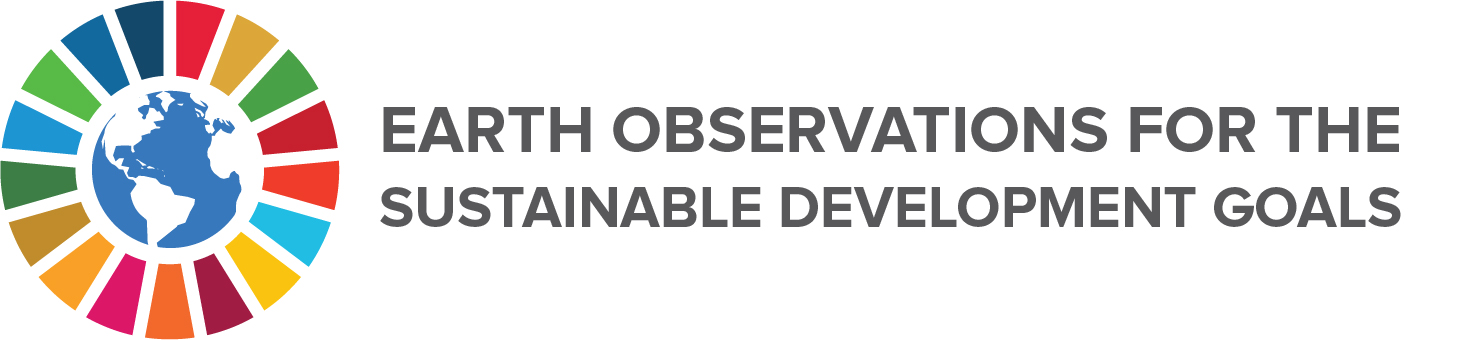 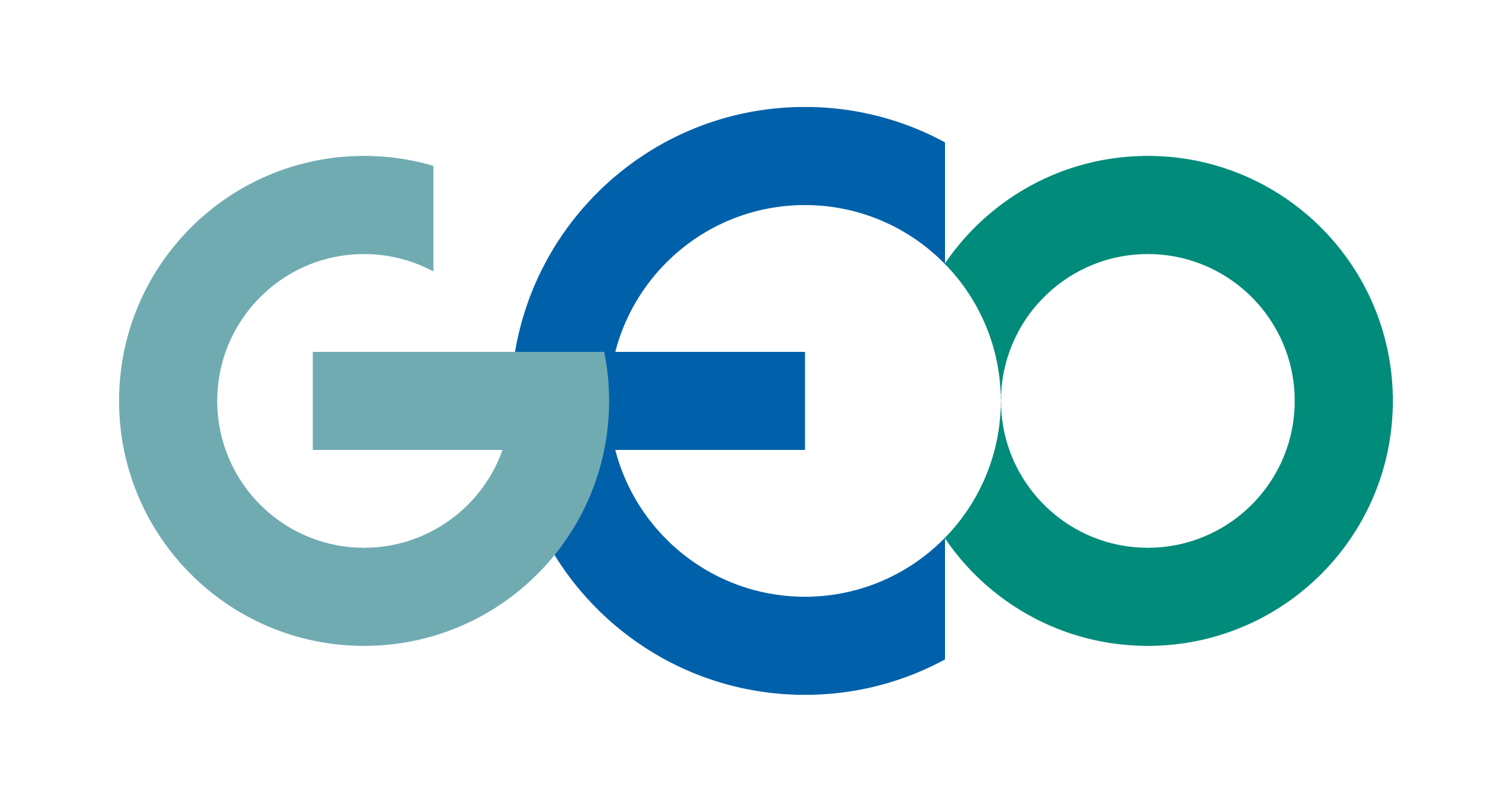 2023 SDG Deliverables
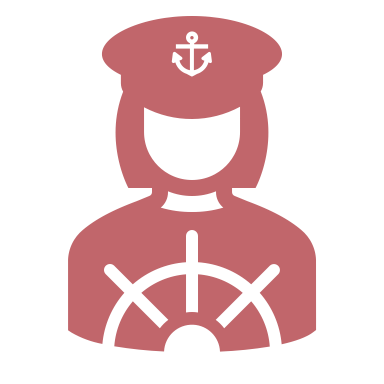 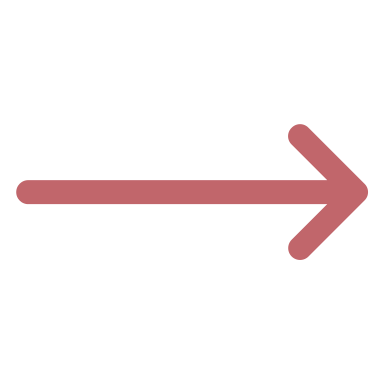 EO Support Sheets
ceos.org/sdg
SDG-23-02 Urbanization
SDG-23-03
Coastal Eutrophication
SDG-23-04
Land Degradation
SDG-23-01
Water
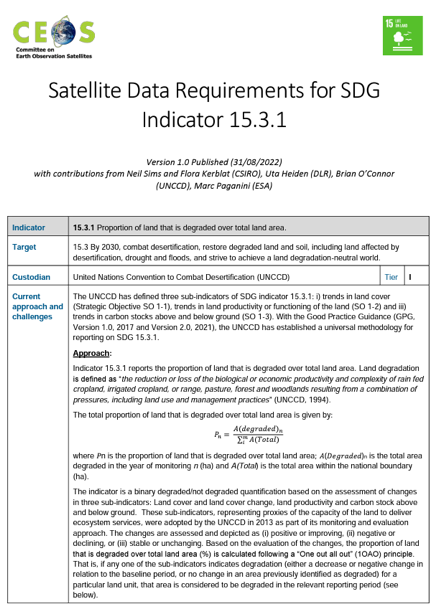 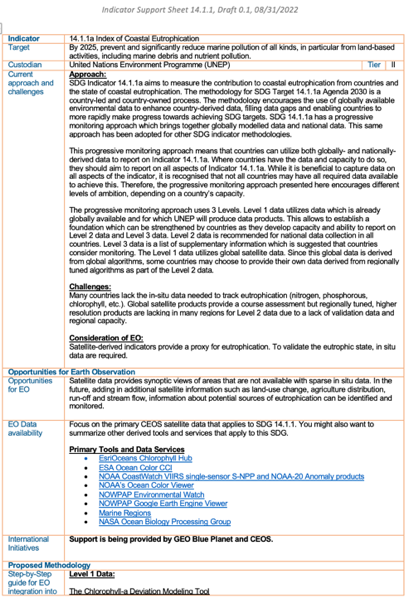 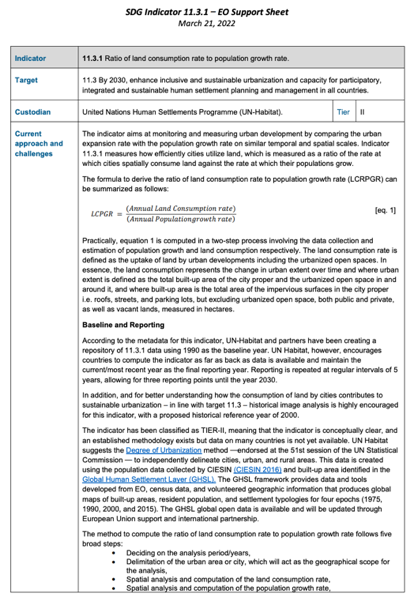 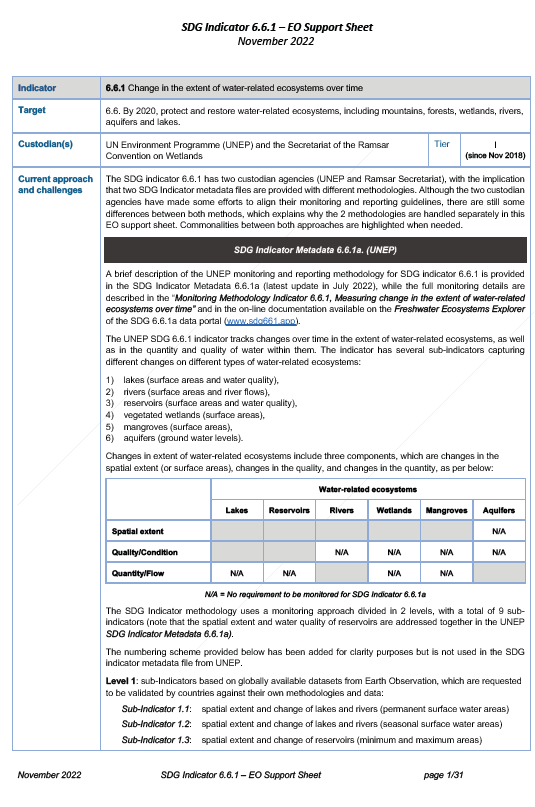 The Earth Observation (EO) Support sheets are a valuable resource for the user community and Custodian Agencies: CEOS plans to keep them updates by undertaking an annual review to ensure that details including current approaches and challenges, data requirements, access and tools, and publication references remain up-to-date and useful.
Land Degradation Neutrality (LDN)
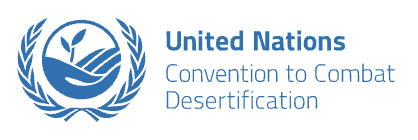 SDG-23-05
Summary – After several discussion with the LDN team (June and July) we settled on the following plan: Complete a monthly cloud cover analysis (Sentinel-2 and Landsat) for the year 2019 over 31 SIDS (small island) countries. Also review data availability for Sentinel-1 and high-resolution datasets (e.g., Maxar, PlanetScope) to supplement sparse data regions.
Status –The SEO team (Brian Killough and AMA) has completed some preliminary analyses using a new Jupyter notebook that calculates mean monthly cloud cover over any island region. The intended product is a pixel-level summary in the form of a “heat map” to display mean cloud cover for the year. The preliminary models need to be scaled to operate over the 31 SIDS countries. Additional work is needed to assess data availability for S1 and commercial datasets.
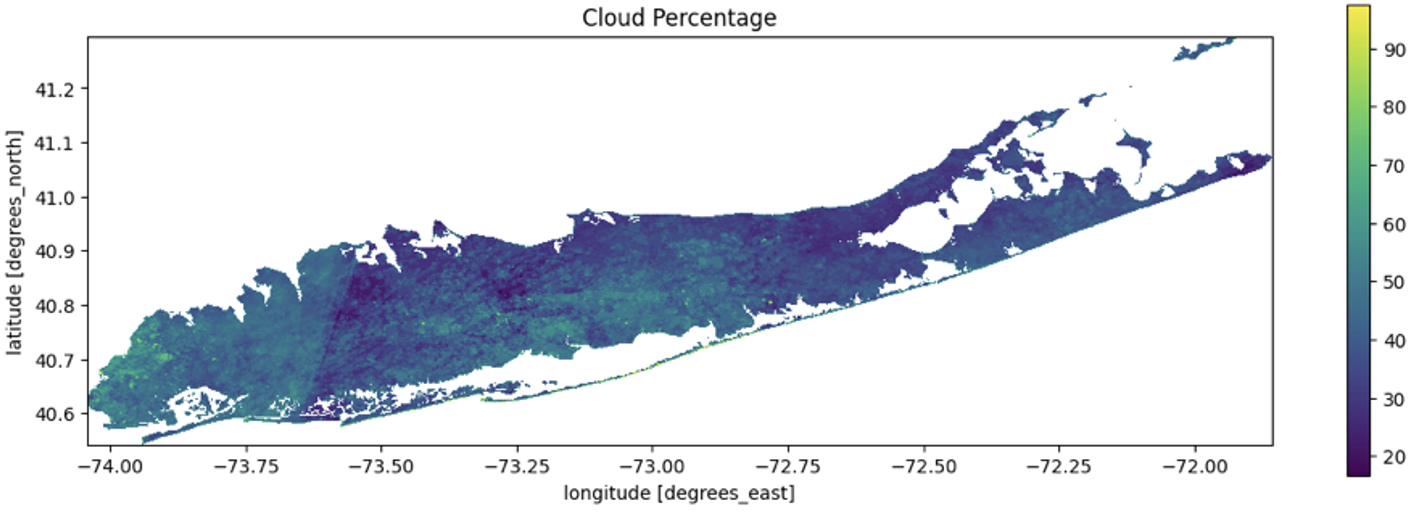 Completion is expected in late 2023 or early 2024
Open Data Cube Application
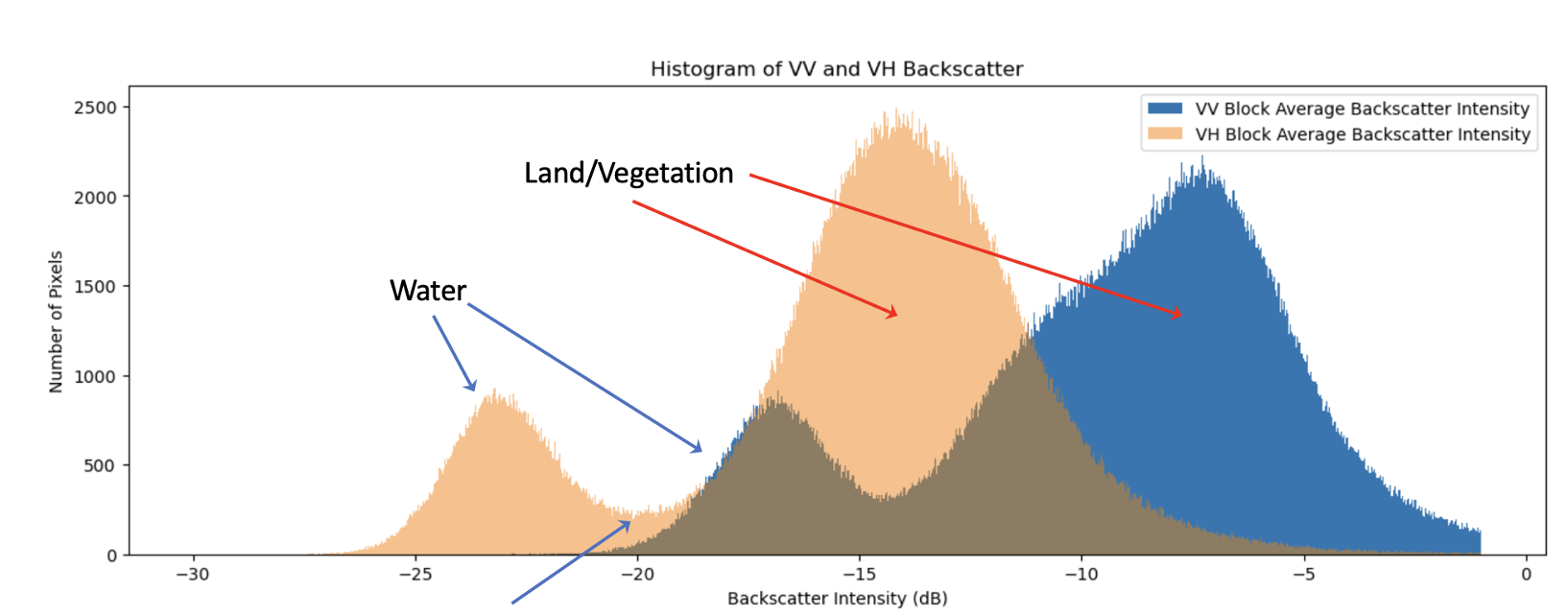 SDG-23-06

Sentinel-1 (radar) flooding application in support of SDG 6.6.1 (water extent). 
Uses a Jupyter notebook solution on the Microsoft Planetary Computer (MPC) with Open Data Cube (ODC) utilities. 
Improved functionality over Google Earth Engine version. Easy to duplicate by any public user.
See the GitHub link below which includes the Python notebook, documentation, and ODC utilities.
The final notebook is an ideal application for UN-SDG or WGCapD training and capacity building.
COMPLETED: October 3, 2023
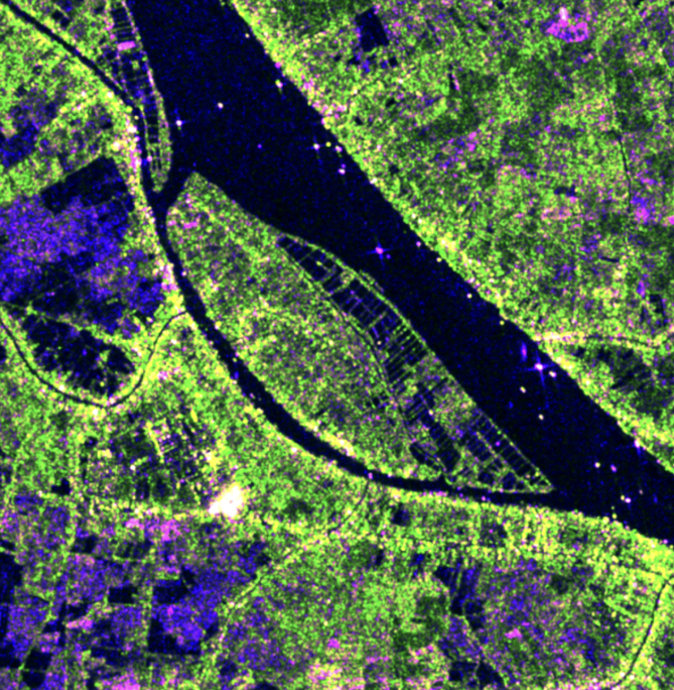 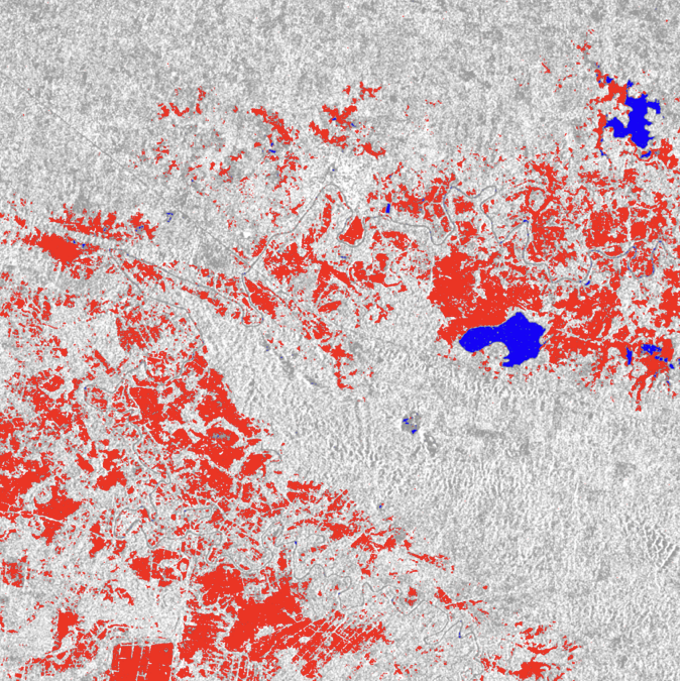 https://github.com/ceos-seo/data_cube_notebooks/tree/master/notebooks/UN_SDG
SDG Communications
SDG-23-07
In 2023: 
Developed content to support the promotion of the Support Sheets
Will be distributed at GEO Week 2023, and at future events
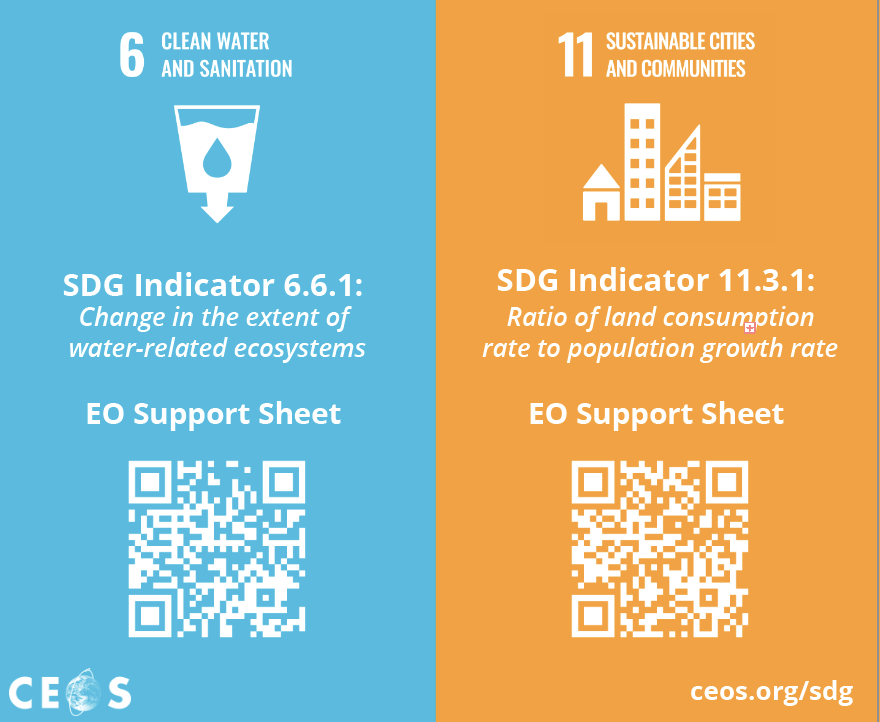 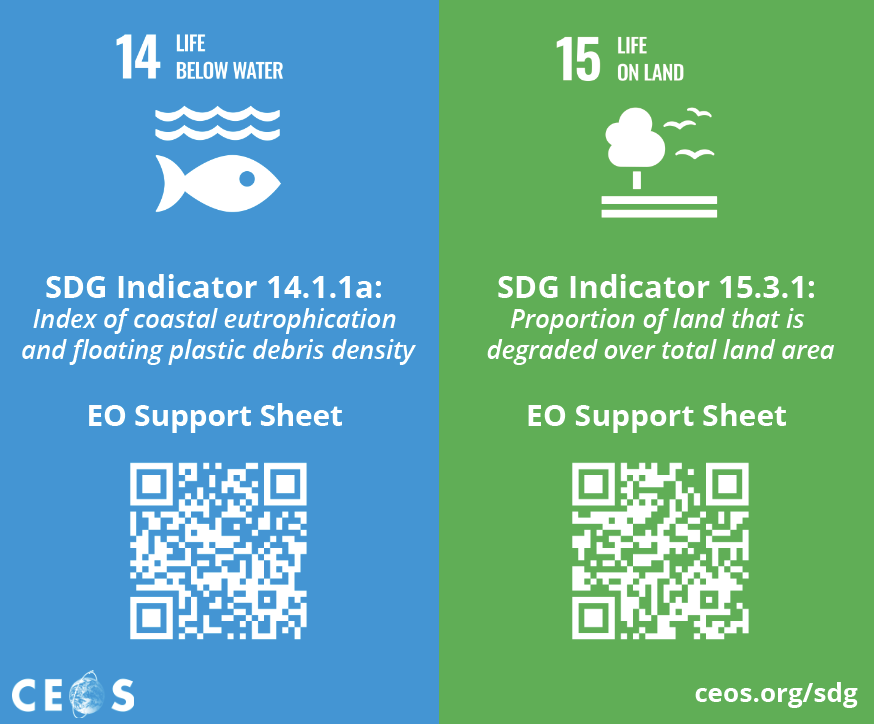 2024 Outlook
SDG Coordination Group planned activities / deliverables:

SIT Chair transition [ESA -> JAXA]
EO SDG Indicator Support Sheets (4) Annual Revisions / Impact
UNCCD Land Degradation Neutrality (LDN) Good Practice Guidance (GPG)
SDG capacity building support with WGCapD
Communications material / outreach
Biodiversity activity (possibly with Ecosystem Extent Task Team)
UN-GGIM IAEG-SDGs WG Geospatial Information (WGGI)
Rescuing the SDGs proposed paper
Joint deliverables with ongoing WG/VC/etc activities
Identification of additional SDG Targets and/or Indicators
Slide ‹#›
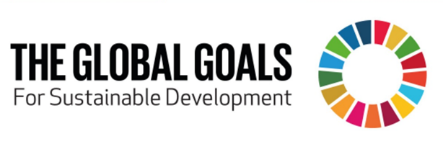 Earth Observations and Geospatial Information for SDG Monitoring
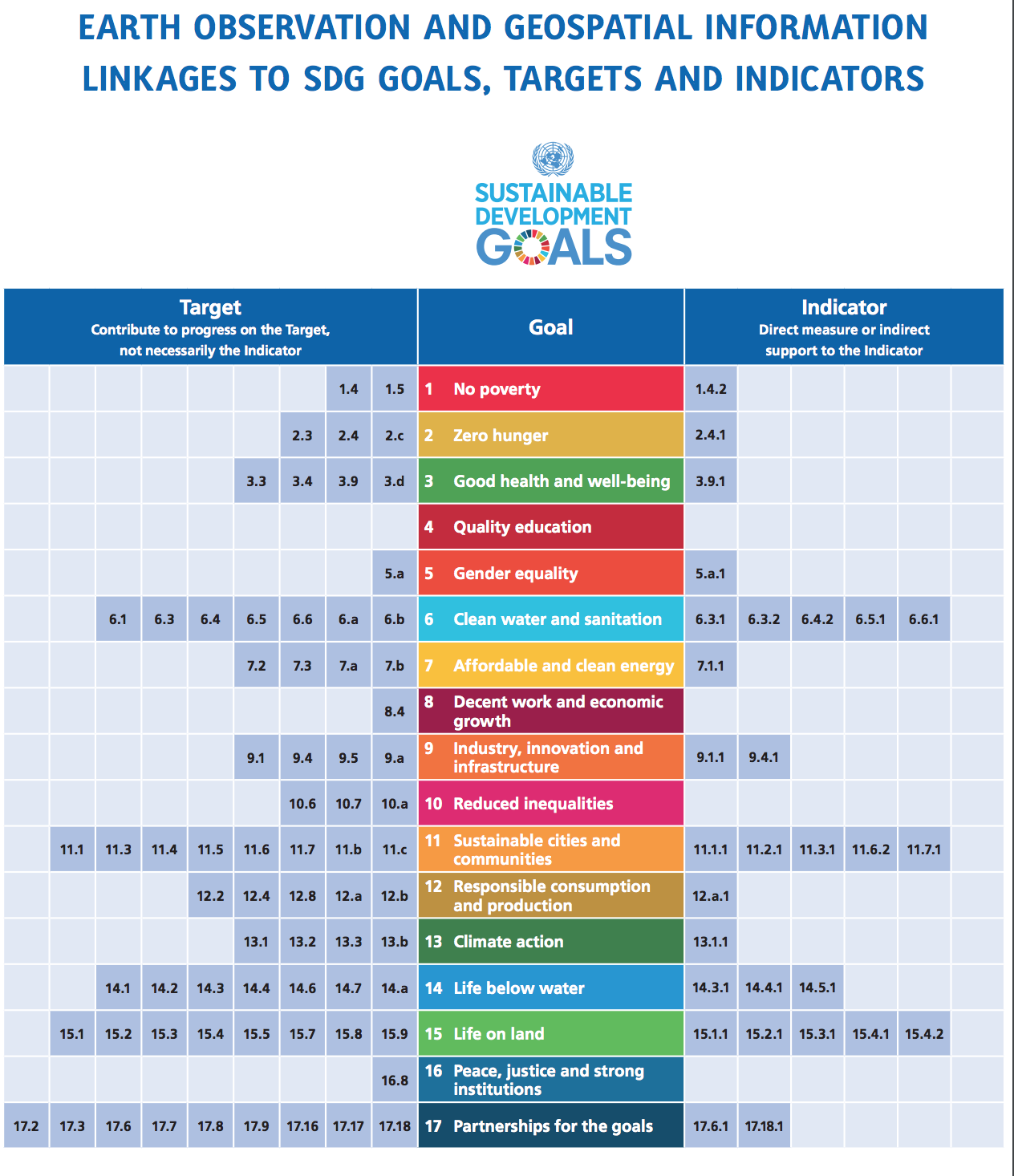 Alignment of Earth Obs. to the SDG Goals, Targets, and Indicators


SDGs with most opportunities:
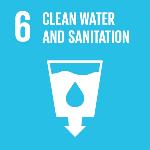 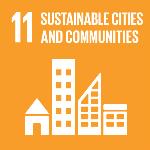 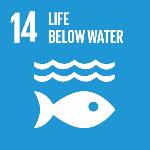 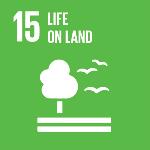 [Speaker Notes: Earth observations can contribute to progress on many more Targets than Indicators

11.4: Strengthen efforts to protect and safeguard the world’s cultural and natural heritage

11.4.1: Total expenditure per capita spent on the preservation, protection & conservation of all cultural and natural heritage


13.3: Improve education, awareness-raising and human and institutional capacity on climate change mitigation, adaptation, impact reduction and early warning 

13.3.1: Number of countries that have integrated mitigation, adaptation, impact reduction and early warning into primary, secondary and tertiary curricula]
CEOS Communications Strategy
David Borges, SEO, NASA
Libby Rose, CEOS Comms Team
CEOS Community
Action SIT-38-07
SEO to bring an updated CEOS Communications Strategy to CEOS Plenary 2023 for consideration
Draft available here - comments and suggestions welcome
Document outline:
1. Executive Summary	
2. Introduction & Objectives	
2.1. CEOS Mission	
2.2. Communications Objectives
3. Situation Analysis	
4. Stakeholders	
4.1. Internal CEOS	
4.2. External CEOS
5. Campaigns	
5.1. 40th Anniversary of CEOS
5.2. EO for Biodiversity	
5.3. Greenhouse Gas Observations from Space	
6. Content Types & Processes	
6.1. CEOS Blog	
6.2. CEOS Newsletter	
6.3. CEOS Quarterly Revisit	
6.4. Social Media	
6.5. Video
7. Measuring Impact	
7.1. Goals for Publication	
7.2. Measuring Success	
7.3. Reporting	
8. Implementation & Execution	
8.1. Core Comms Team	
8.2. CEOS Community Liaisons	
8.3. CEOS Agency Communications Staff
8.4. Contacts & Connections	
9. Conclusion
Stakeholders
Internal CEOS Communications
External CEOS Communications
Decision Makers
Including local/regional, governments UN Agencies
EO Experts
Academics, technicians and commercial EO industry
Candidate CEOS Members/Associates
Organisations who meet the criteria to join CEOS
EO Allies
E.g. biodiversity experts, urban planners
CEOS Principals
Working Teams
Ensure cross-cutting work is shared broadly
Campaigns
40th Anniversary of CEOS Jan - Dec 2024
Reflect on past 40 years, and look to the future
EO for Biodiversity Plenary 2023 - Plenary 2024
Support CSA Chair Priority
Promote EETT White Paper & EO for Ecosystems
Greenhouse Gas Observations from Space 2024-25
Support JAXA SIT Chair Priority
Promote related deliverables and activities
Implementation & Execution
Core SEO Comms Team	
Responsible for publishing all content – Libby Rose
CEOS Community Liaisons
Volunteers from across CEOS Community, including CEOS Executive Officer
So far: Katy Matthews (NOAA), Chris Barnes (USGS), Flora Kerblat (CSIRO), Marie-Claire Greening (ESA, CEO)
More nominations welcome	
CEOS Agency Communications Staff	
To help cross-promote relevant content
CEOS Entities
It is expected that CEOS Working Groups, Virtual Constellations, and other teams contribute one piece of communications each year
Measuring Impact
Goals for publication:
2 blog articles each month (total of 24 annually)
Annual series of articles focusing on one Chair or SIT Chair priority
1-2 videos published each year, focusing on topics of interest to Chair, SIT Chair or otherwise.
Publication of Quarterly Revist, 4 times per year.
Monitor analytics:
Views per blog post
Social media followers
Average engagements on social media posts 
Submit 1-2 page report to SEO annually prior to SIT meetings, reporting on the progress towards the above goals
SEO can submit the report to SIT for information if desired
SEOActivities
Earth Analytics Interoperability Lab (EAIL)
Initiated in April 2020 as a CEOS WGISS / SEO initiative, EAIL was a data and analytics platform that used AWS Cloud and Open Data Cube. Its advantages included Jupyter Hub, Dask scaling, customized ARD pipelines and GPU processing.
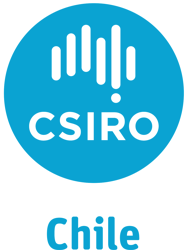 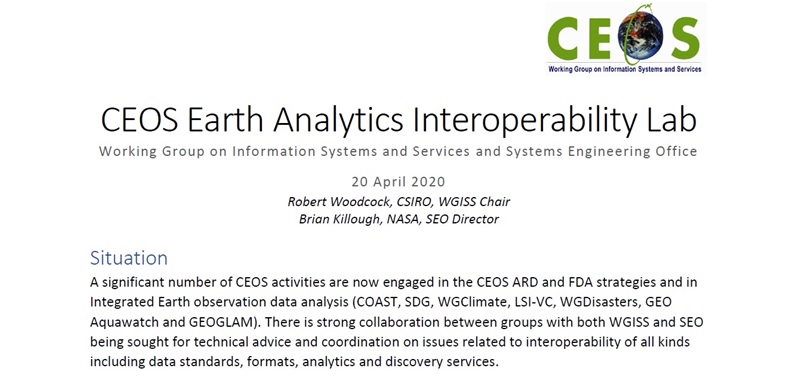 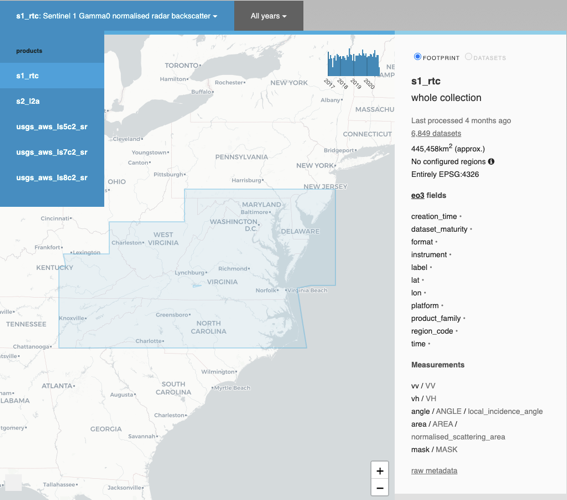 CEOS Analytics Lab
Scalable Production Workflows
Built using the Open Data Cube software and CSIRO’s Earth Analytics, Science and Innovation platform
Web Applications
Dashboards
Web Mapping Services
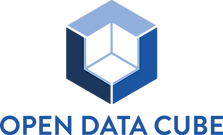 Exploratory Data Analysis
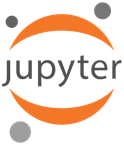 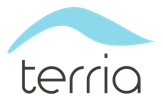 Powered by Open Data Cube and the Python data science ecosystem
Slide ‹#›
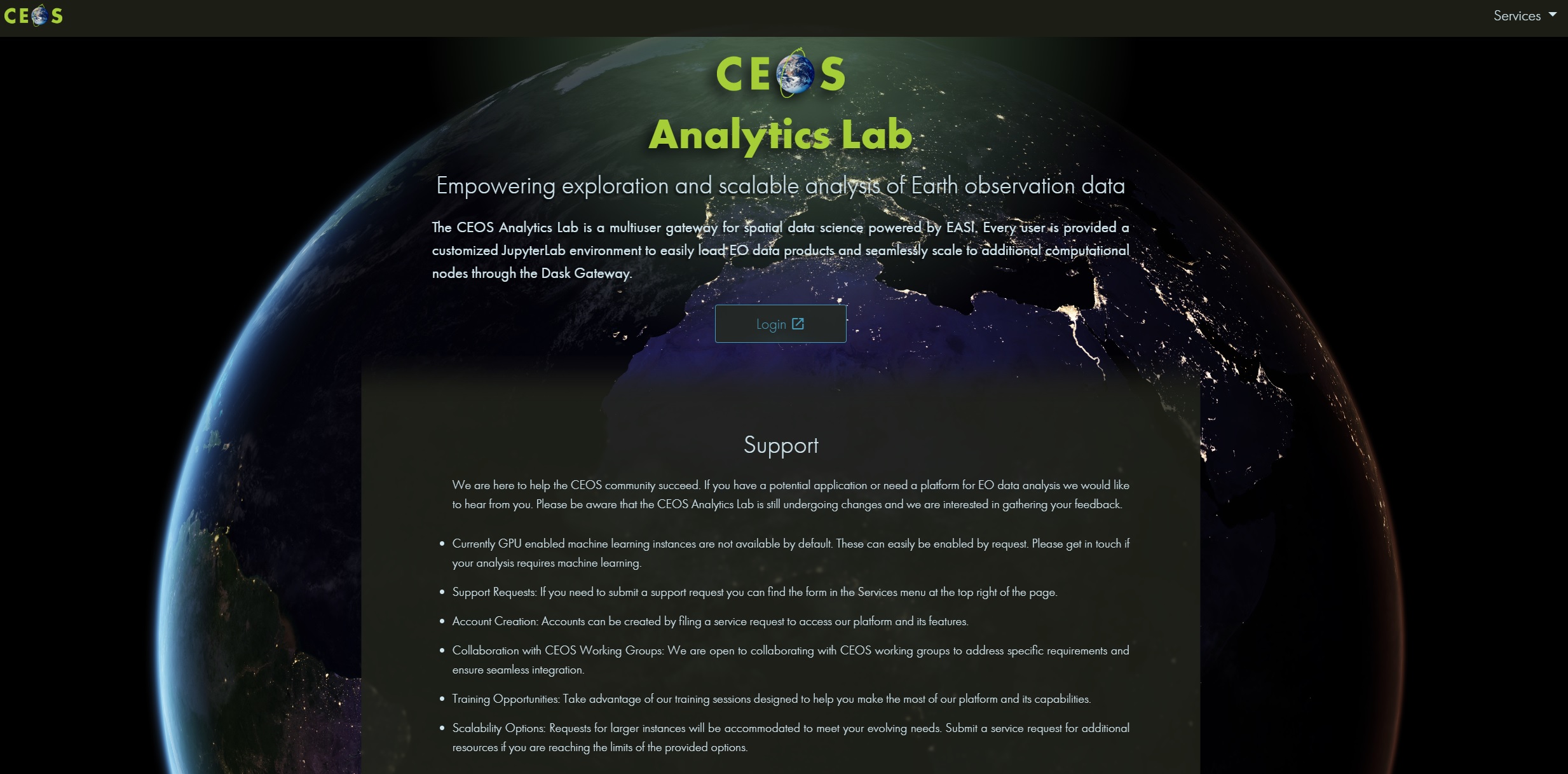 SEO Activities
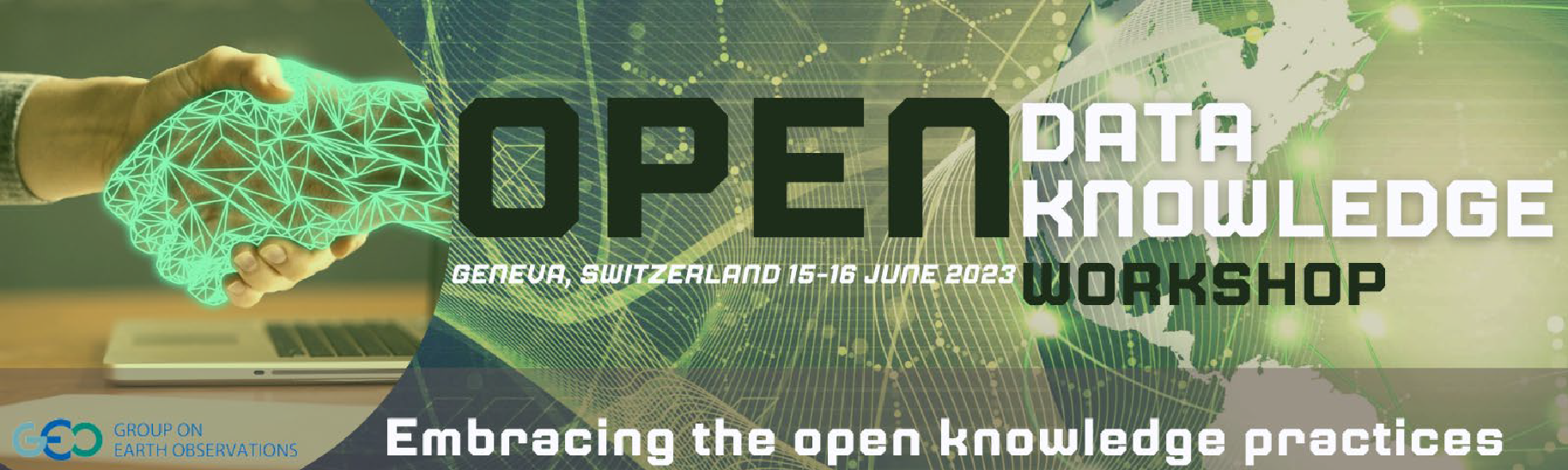 GEO Infrastructure Development Task Team (GIDTT)
Space-based data, Data Cubes, Cloud providers

ODC Community Engagement
Digital Earth Africa
Digital Earth Pacific

COVE
New commercial missions
STAC data access
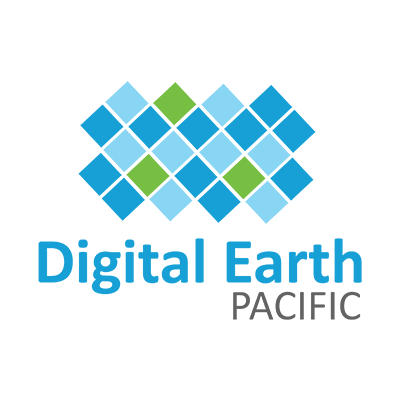 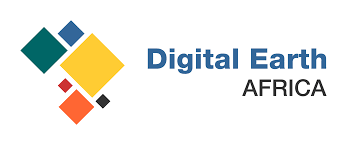 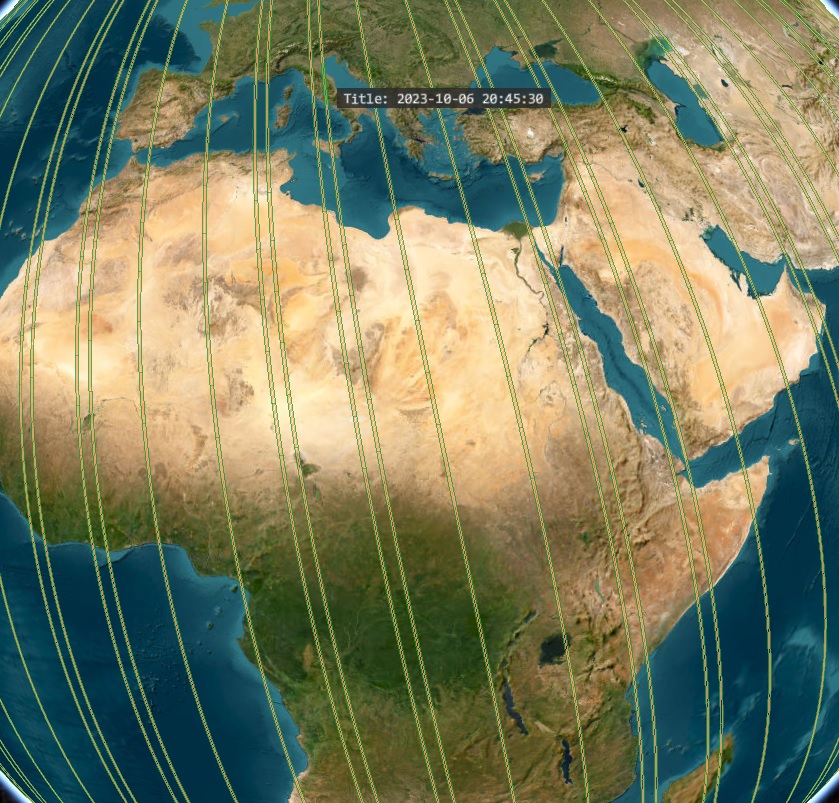 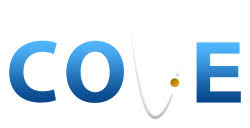 SEO Activities
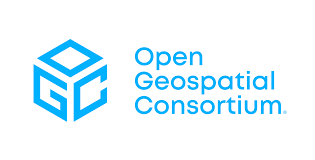 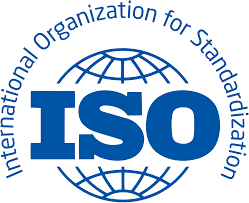 CEOS ARD
Standards / Community Engagement
Nighttime Lights Occlusion Analysis

AI/ML
Generative Pre-trained Transformer (GPT)
WGISS Tech Exploration White Paper

New Space Task Team
Commercial data ODC integration
Interoperability with CEOS datasets
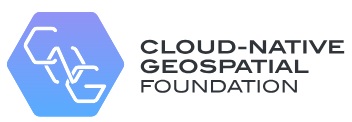 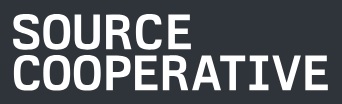 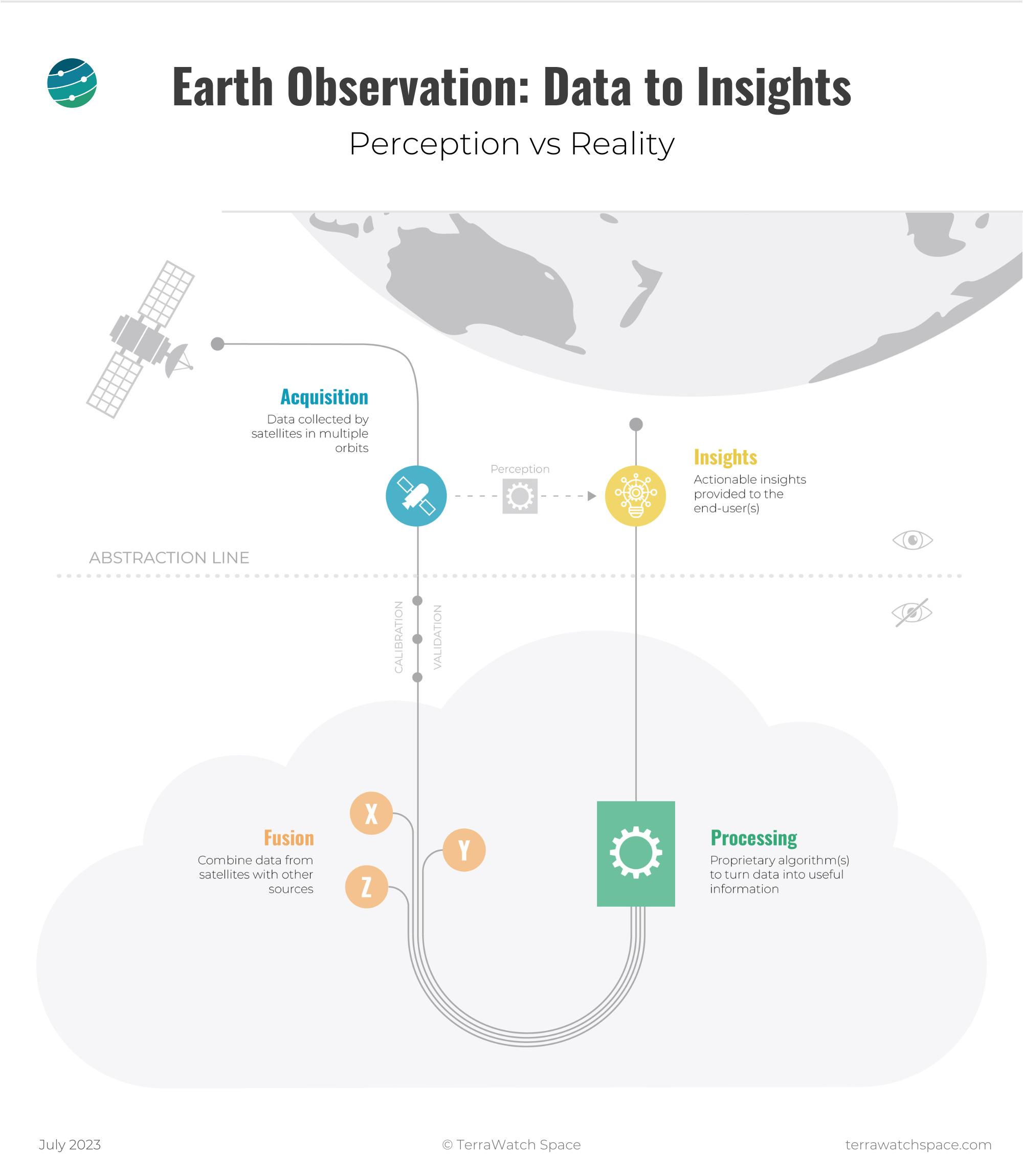 Communications Team
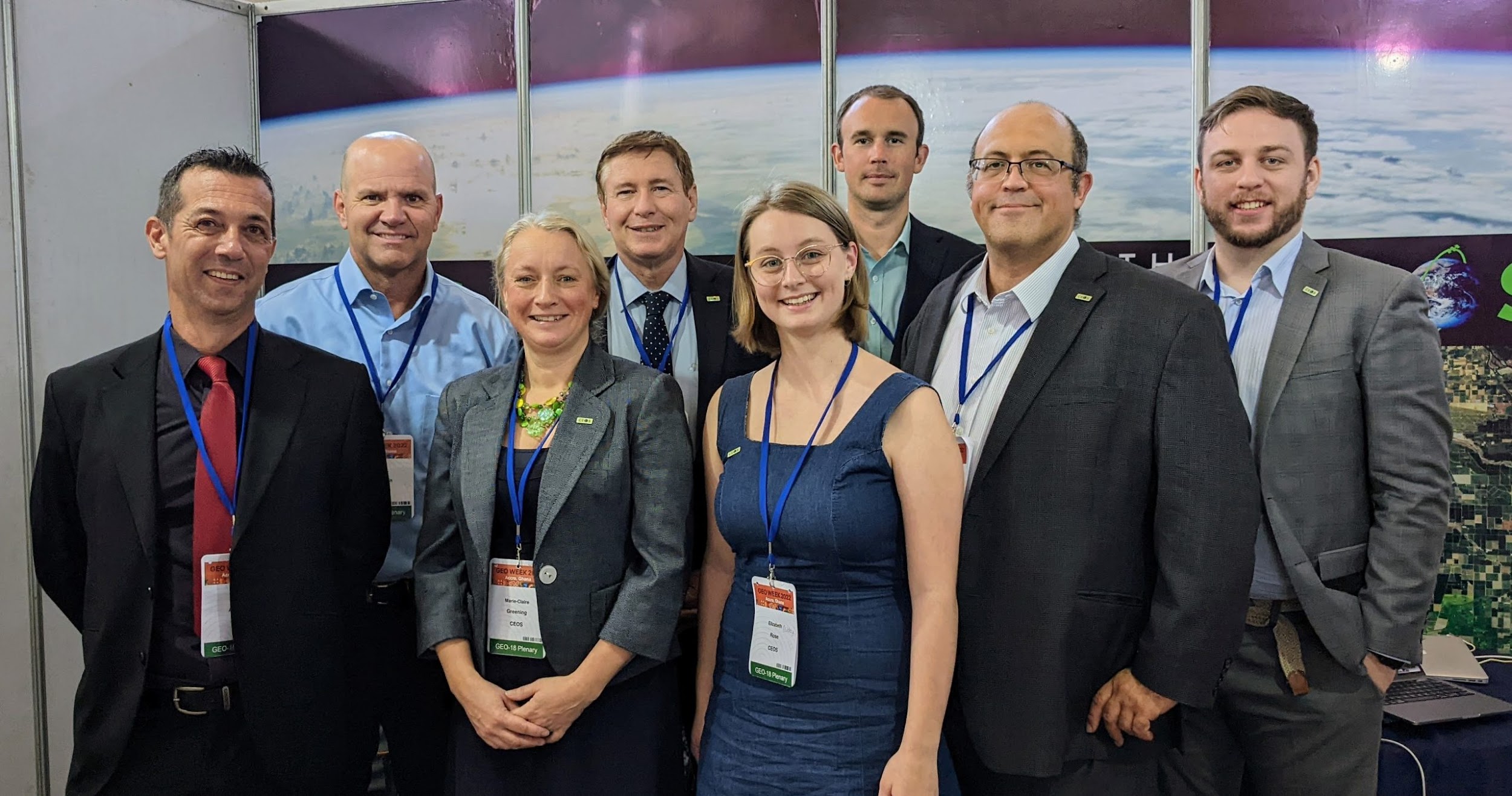 Newsletter

Quarterly Revisit

CEOS Booths
IGARSS 2023
GEO Ministerial Week 2023
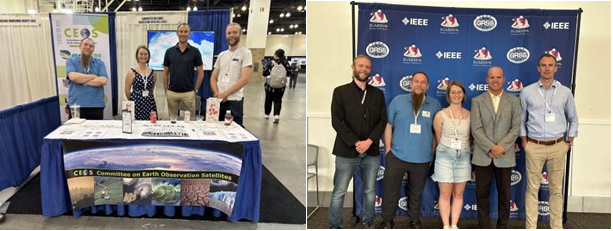 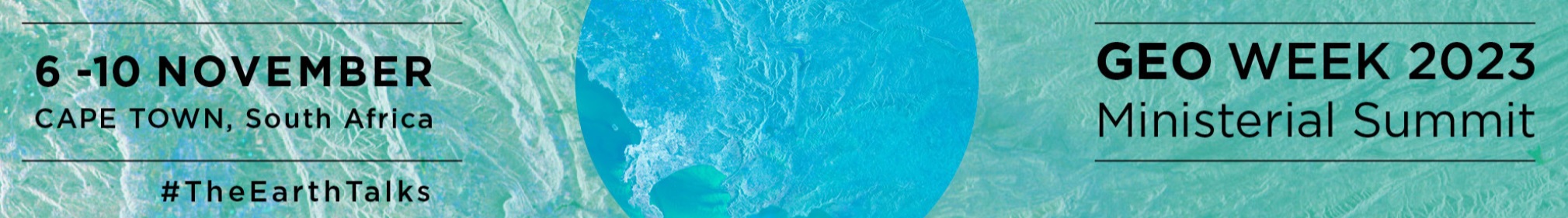